PLAN

Evaluer la fiabilité  et l’utilité  de l’information trouvée sur internet.
Savoir interroger des sources d’informations
Utiliser une plate - forme d’écriture collaborative synchrone
Acquérir la possibilité de coopérer et de  réaliser des projets
Réaliser  un croquis de l’organisation du territoire régional
2ème  séance : 

Objectif:
Maîtriser les techniques usuelles  de l’information et  de la documentation.

Définir le document
Savoir interroger des sources d’informations

Démarche
En partenariat avec la documentaliste, définir le document, faire une recherche au CDI à partir d’outils de repérages, apprendre à faire une recherche d’ouvrages  d’histoire et de géographie dans les rayons au CDI , interroger des sources d’information sur le Web.
Maîtriser les techniques usuelles de l’information  et  de la documentation
Connaitre les principes de la production de l’information et de son accès :
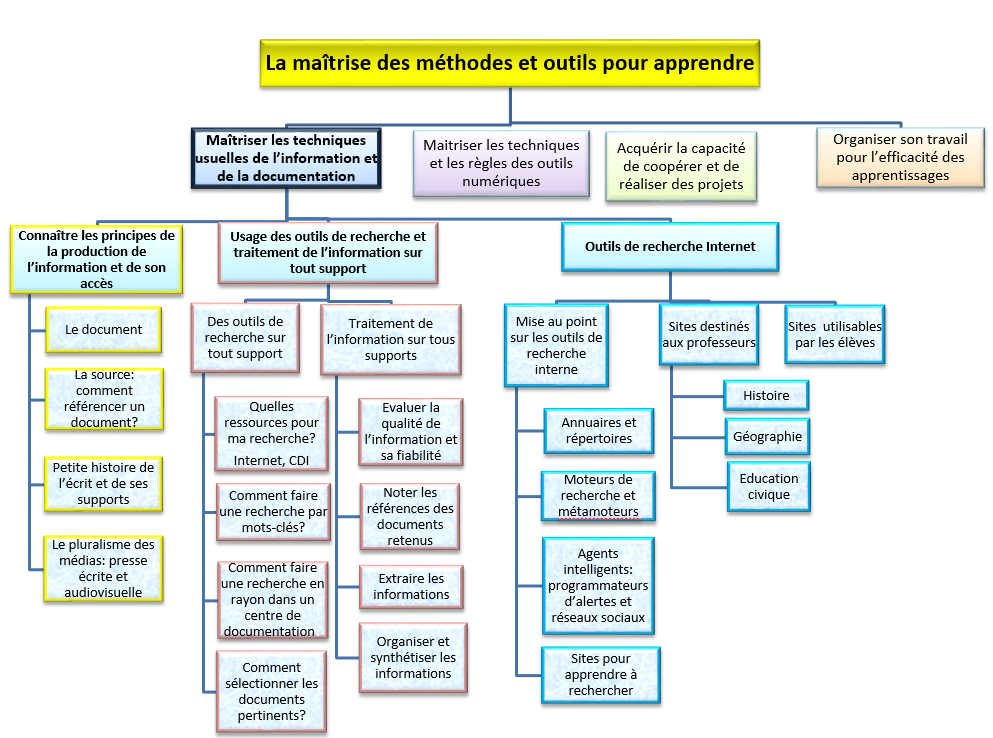 «L’élève connait les principes de la production 
de l’information et de son accès
(notions de  sources, document, auteur, éditeur,
 classement, dépôt légal, droits…) » 
Projet du socle commun
Je définis un document
Un document est formé d’une information de différente nature…
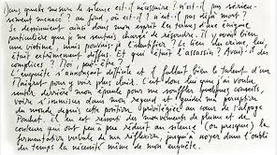 Texte: ensemble des termes, des phrases constituant un écrit, une œuvre écrite ( Larousse)

Image fixe et animée: représentation ou reproduction d'un objet ou d'une figure dans les arts graphiques et plastiques ( Larousse)
Musique



Multimédia: ensemble des techniques et des produits qui permettent l'utilisation simultanée et interactive de plusieurs modes de représentation de l'information (textes, sons, images fixes ou animées). ( Larousse)
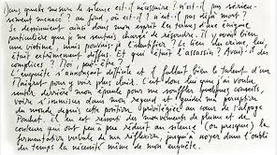 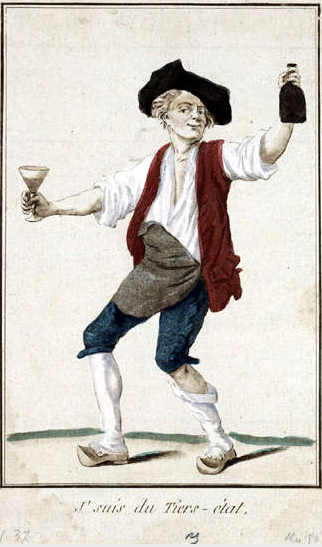 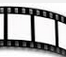 Titre : J’suis du tiers état.Date de création : 1789Date représentée : 1789Dimensions : Hauteur 21 cm - Largeur 13.7 cmTechnique et autres indications : Eau-forte coloriéeLieu de Conservation : Centre historique des Archives nationales
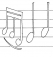 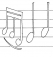 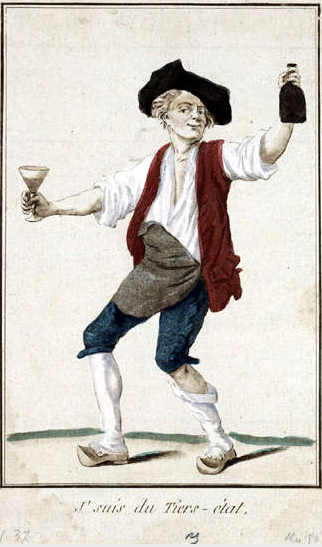 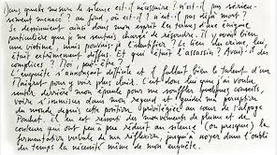 Un document est accessible sur différents supports.
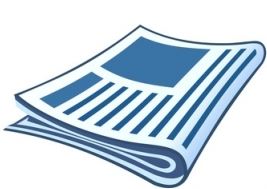 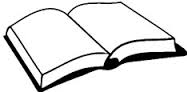 Papier (livre- journal- revue…)
Magnétique (Bande audio et vidéo)
Support numérique (CD- DVD)
Support virtuel (Internet :page Web
                                         courriel @)
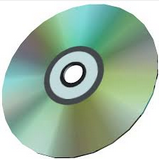 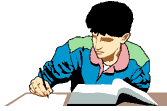 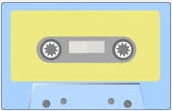 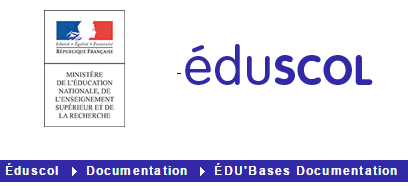 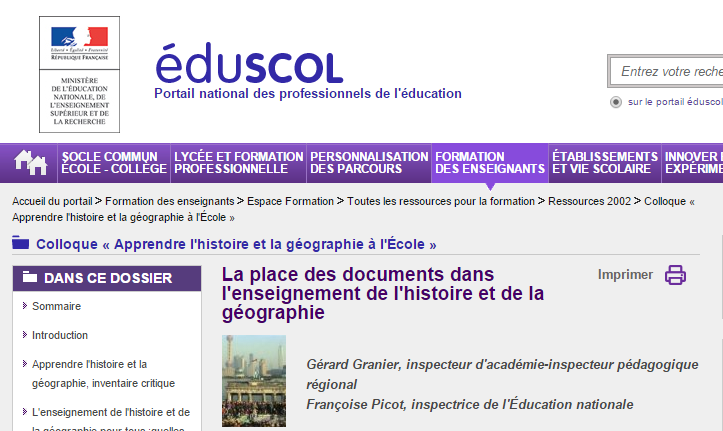 Maîtriser les techniques usuelles de l’information et  de la documentation
Usage des outils de recherche et traitement de l’information sur tout support
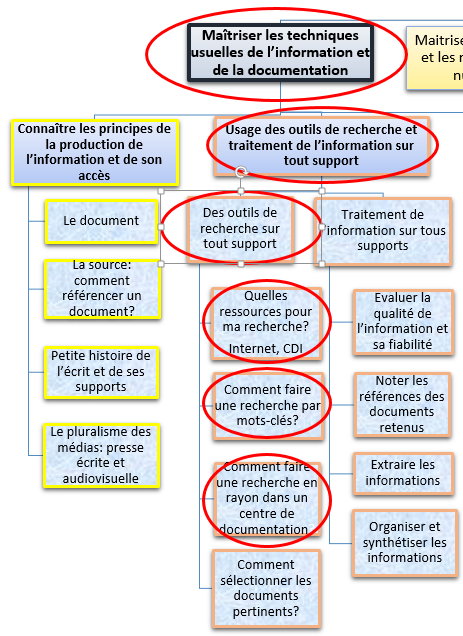 « Il s’est initié à l’usage des outils de recherche 
et au traitement de l’information sur tous supports »
Projet du socle commun
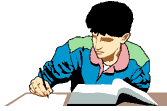 Je cherche et  j’interroge des sources d'information au CDI, sur Internet
Je fais  ma recherche au CDI, sur Internet
Je choisis les outils de repérage (catalogue du CDI, répertoire bibliographique, Web) qui vont me permettre de trouver l'information dont j'ai besoin.
Je regarde les notices du catalogue et celles des bases de données.
Une notice est une fiche descriptive de chaque ouvrage. Je prends le temps de lire le résumé qui apparaît sur la notice pour voir s'il correspond à l'orientation
 de mon travail. 
Je me familiarise avec les différents répertoires bibliographiques  imprimés ou sur le Web : répertoires d'articles de journaux, livres, documents audiovisuels, etc.
Je connais les modes de recherche proposés:
- recherche par sujet, à partir de mes mots-clés, pour trouver des ouvrages de références (dictionnaire, encyclopédie, etc.) imprimés ou sur le Web .
- recherche par auteur ou par titre si je connais certains ouvrages sur mon sujet.
Je cherche des ouvrages  sur les rayons au CDI
Exemple de cote d’un livre
944.033 092 indice de classification Dewey LOUI14 L  
-  première lettre du titre de document
Si je cherche un ouvrage en histoire au  CDI,
    je relève sa cote.
Chaque ouvrage reçoit une cote, servant à le trouver dans un fonds documentaire.
Dans le système Dewey,   la cote est composée de
son indice de classification.
La classe 900 correspond à l’histoire- géographie.
Dans la classification Dewey, il y a 10 divisions et 1000 sections.
900 GEOGRAPHIE - HISTOIRE
 -910 Géographie et voyages - 920 Biographies, généalogie, emblèmes, insignes - 930 Histoire du monde antique jusque vers 499 - 940 Histoire générale de l'Europe - 950 Histoire générale de l'Asie   Extrême-Orient - 960 Histoire générale de l'Afrique - 970 Histoire générale de l'Amérique du Nord - 980 Histoire générale de l'Amérique du Sud - 990 Histoire générale des autres aires géographiques
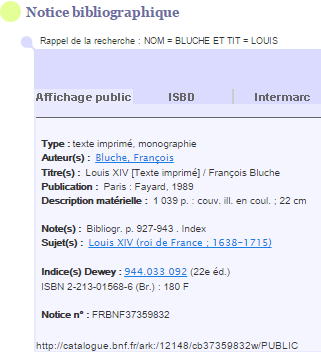 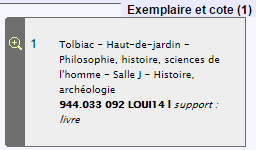 Maîtriser les techniques usuelles de l’information et  de la documentation
Des outils de recherche internet:
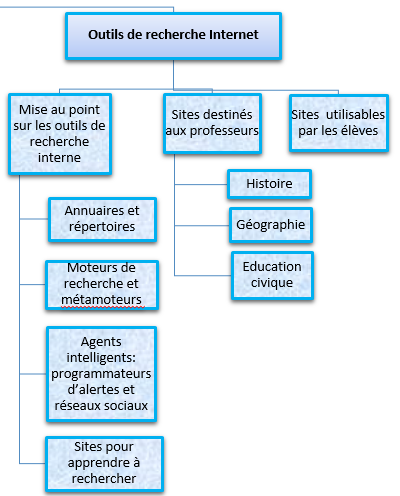 «Il s’est initié à l’usage des outils de recherche(…) 
L’élève est initié à l’usage de l’internet.»
Projet du socle commun
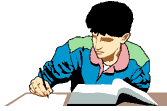 J'interroge des sources d'information sur Internet
Je construis des équations de recherche à partir de mes mots-clés
Sur Internet,  par  un moteur  de recherche, je peux inscrire comme  termes de mes requêtes tous types de mots ainsi que des expressions. 
L’ordre des mots influe sur la pertinence des résultats. Je peux  relier des mots que j'ai retenus par des opérateurs booléens afin d'obtenir une information plus précise.
Les moteurs ne cherchent pas de synonymes. Il faut consulter un dictionnaire des synonymes  pour améliorer les termes d'une équation de recherche.
La plupart des moteurs ne tiennent pas compte du sens des mots. Le terme région par  exemple a plusieurs sens différents : territoire, collectivité territoriale, champs littéraire, partie de plan en mathématiques, partie d’un corps…
@ Je recherche sur le Web
Je fais une recherche  sur le Web par sujet.
 On y trouve aussi des ouvrages de référence : encyclopédie sur le web, dictionnaire sur le web,  glossaire sur le web, atlas sur le web, chronologie sur le web…
Sur Internet, je choisis l’outil approprié  pour effectuer une recherche : annuaire, moteur ou métamoteur de recherche.
Les métamoteurs  permet de chercher l’information à travers un ensemble de moteurs répertoires. 
Un annuaire de recherche, c’est un site web qui regroupe d’autres sites web classés par thématiques
Je cherche des illustrations libres de droits d'auteur.
J’évalue la qualité de l’information selon des critères personnels ou définis par le professeur.
Pour ma recherche, j’utilise  des opérateurs booléens
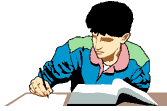 Le tableau suivant récapitule les opérateurs booléens et caractères spéciaux interprétés par Google:
Les opérateurs booléens précèdent un mot ou une expression.
Des sites et des ouvrages  utiles pour maitriser les techniques usuelles de l’information et les techniques et règles des outils numériques
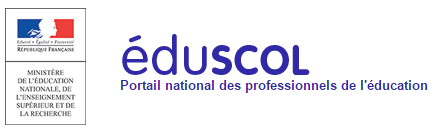 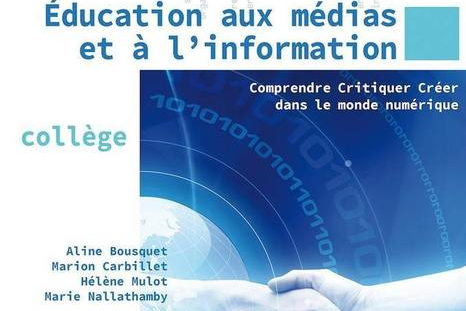 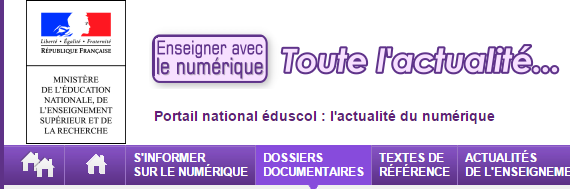 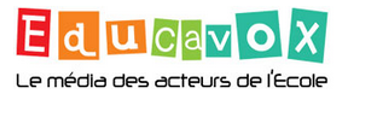 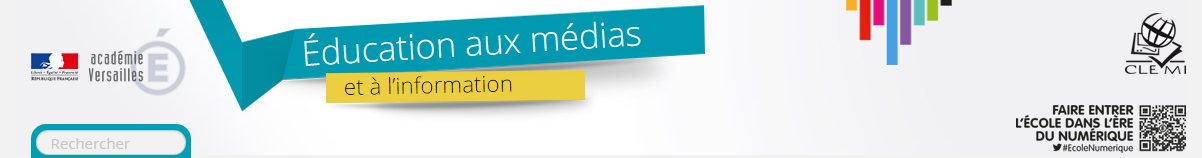 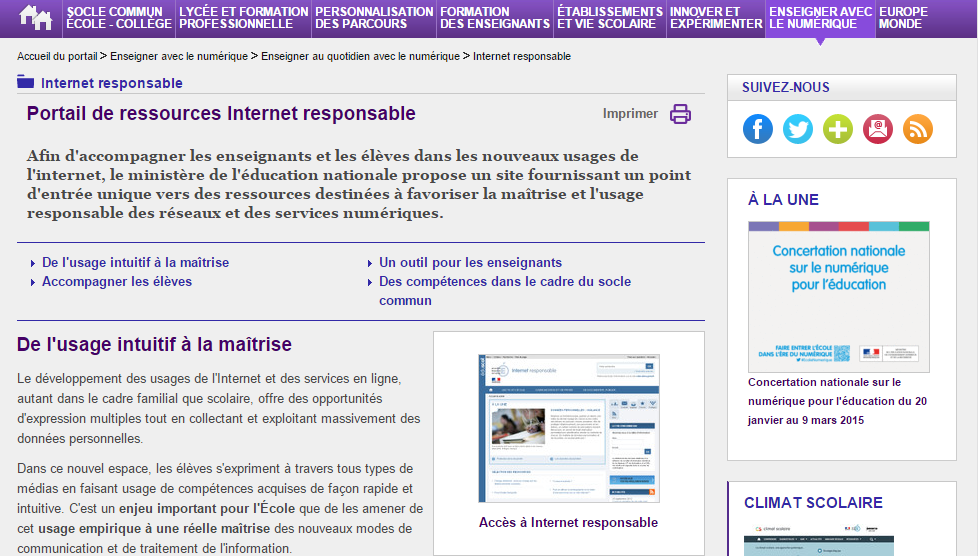 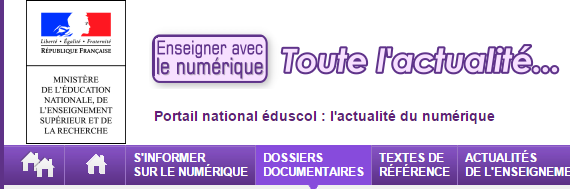 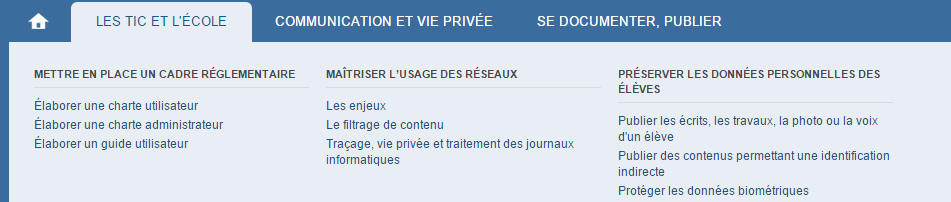 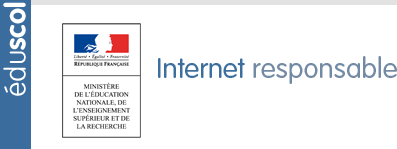 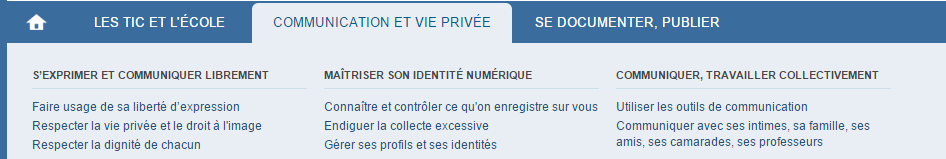 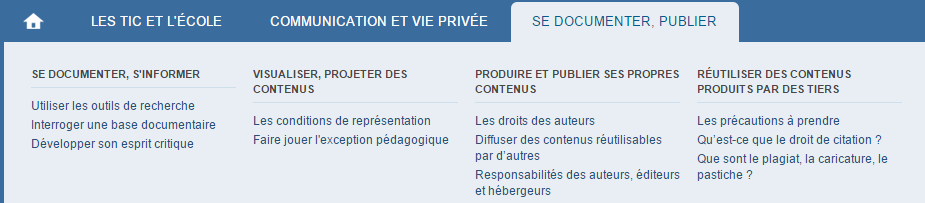 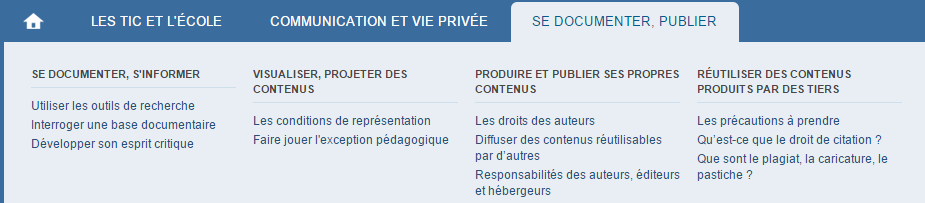 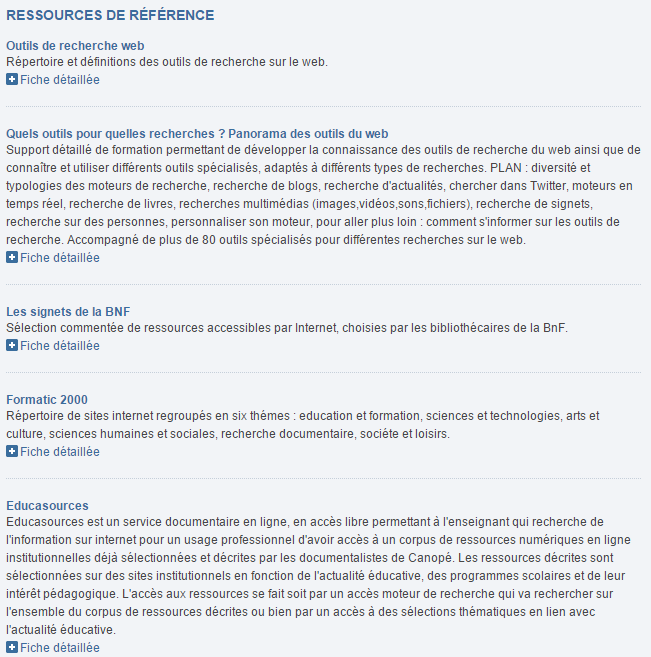 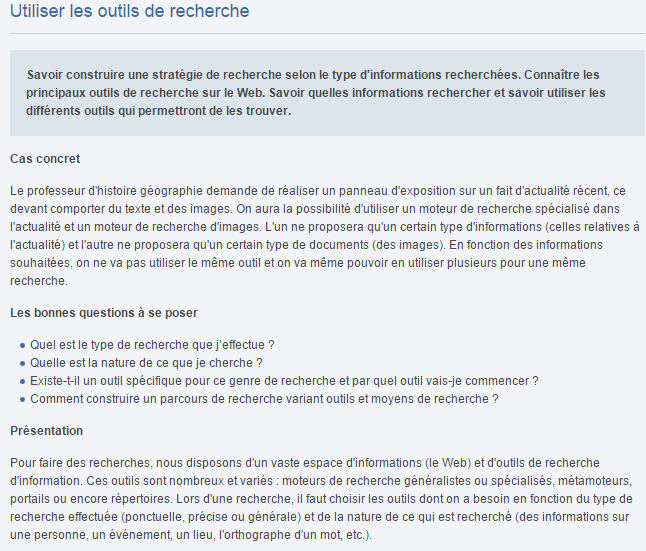 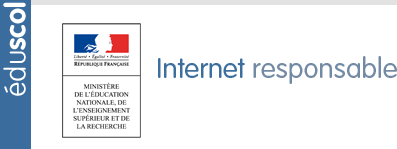 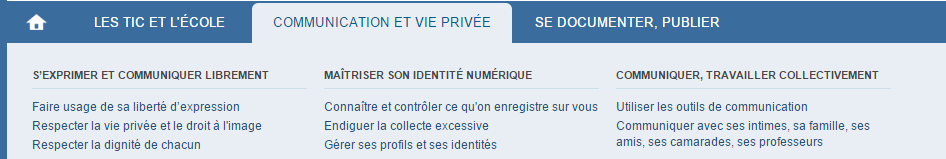 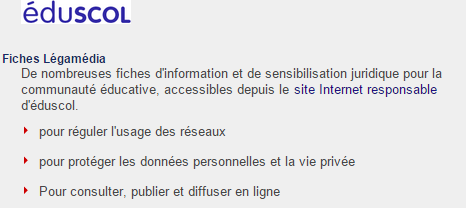 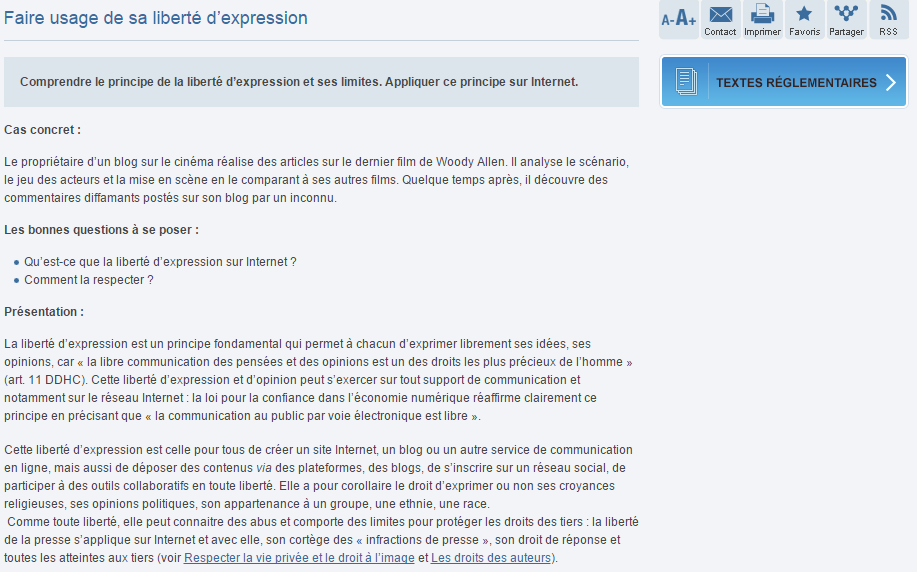 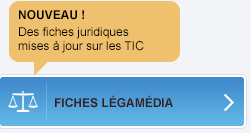 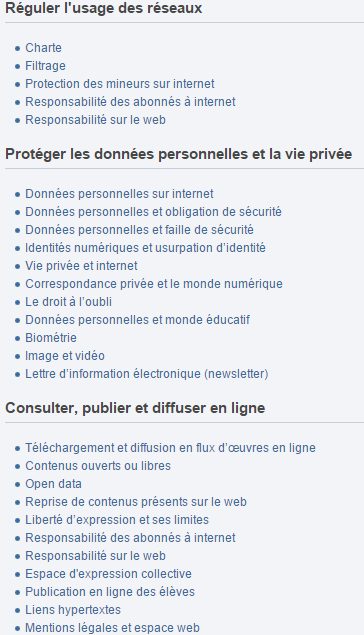 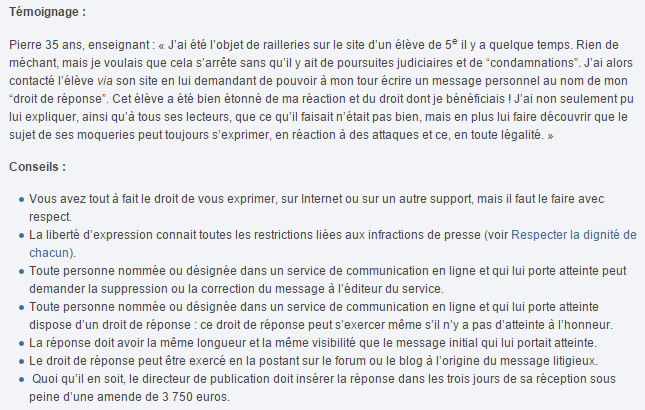 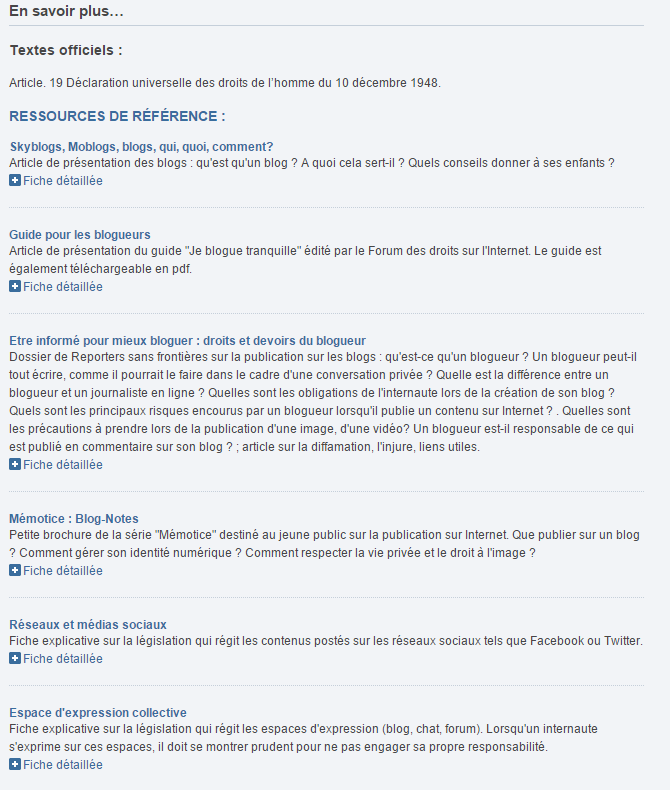 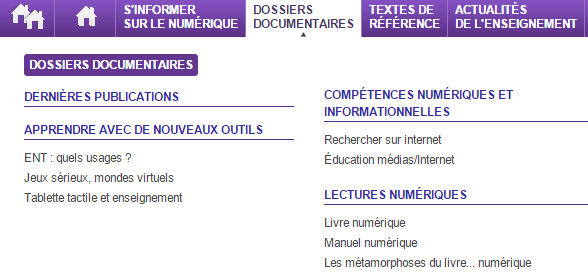 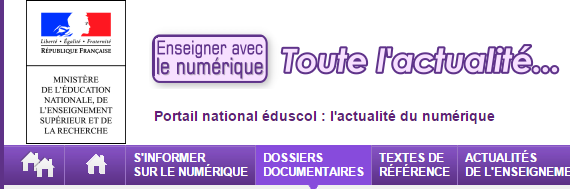 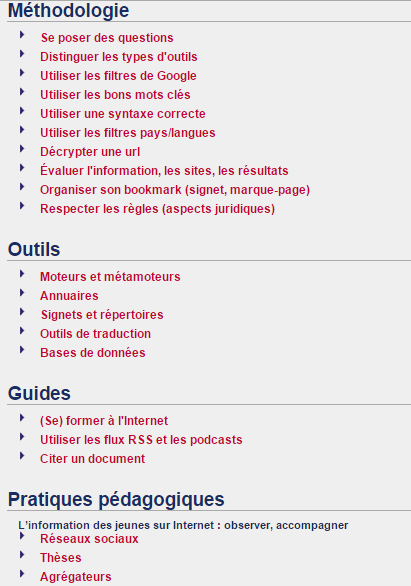 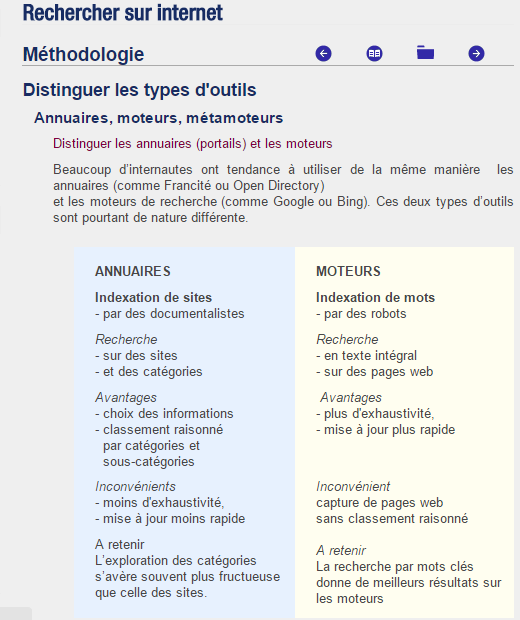 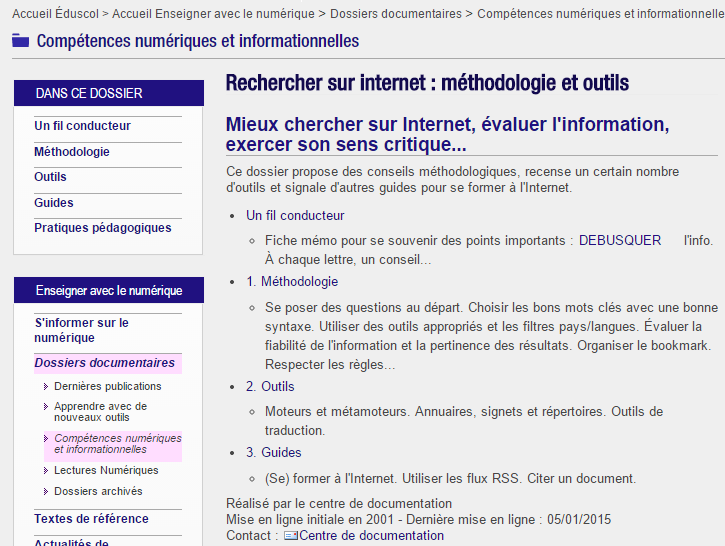 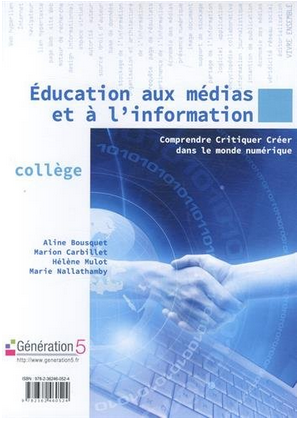 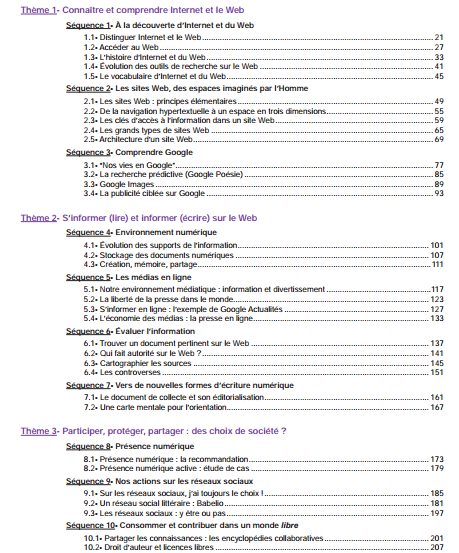 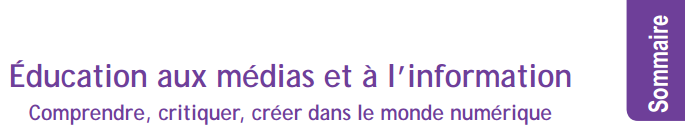 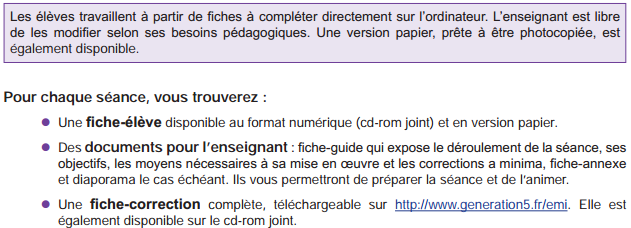 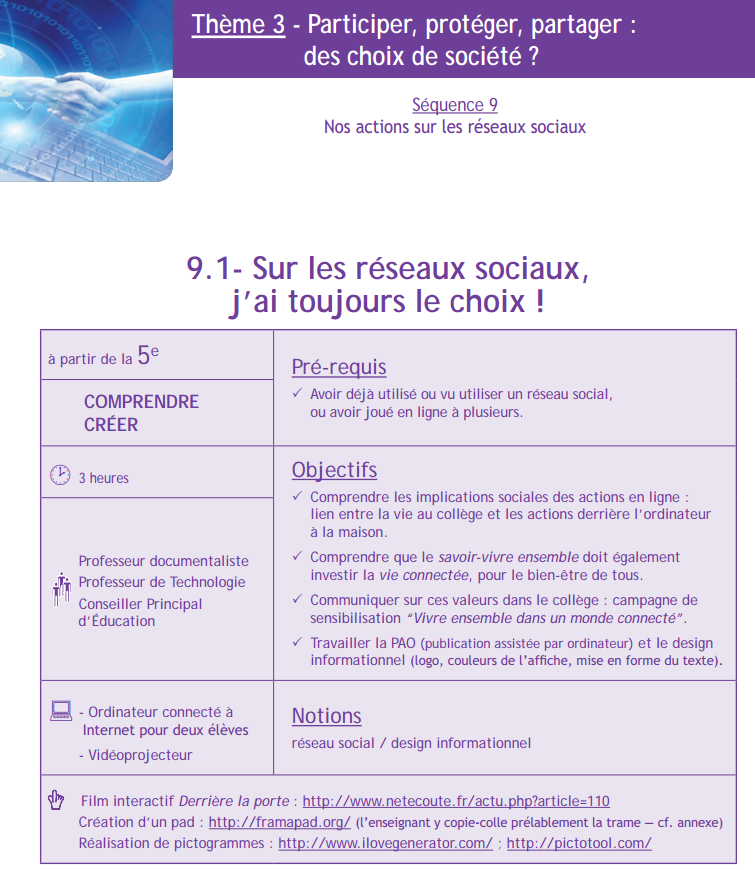 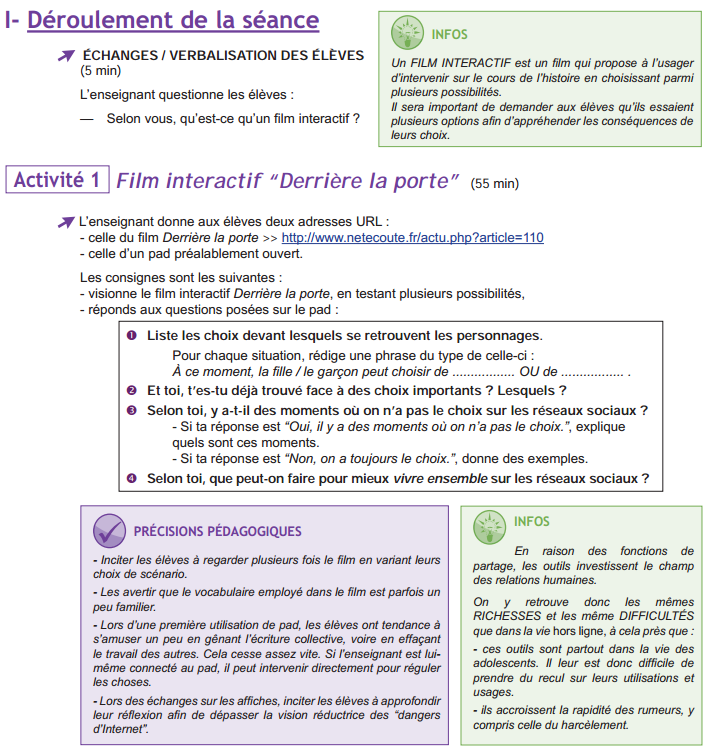 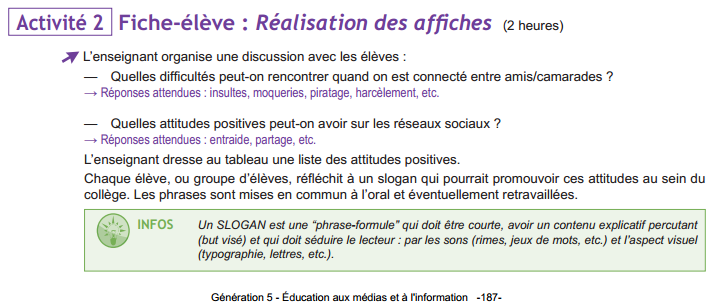 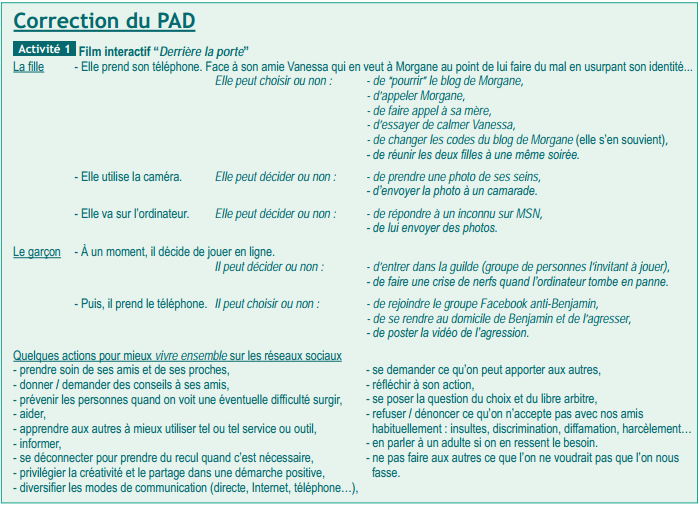 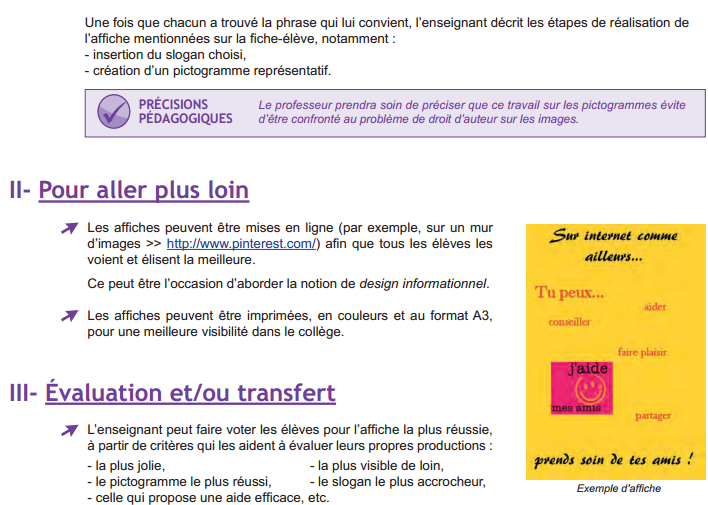 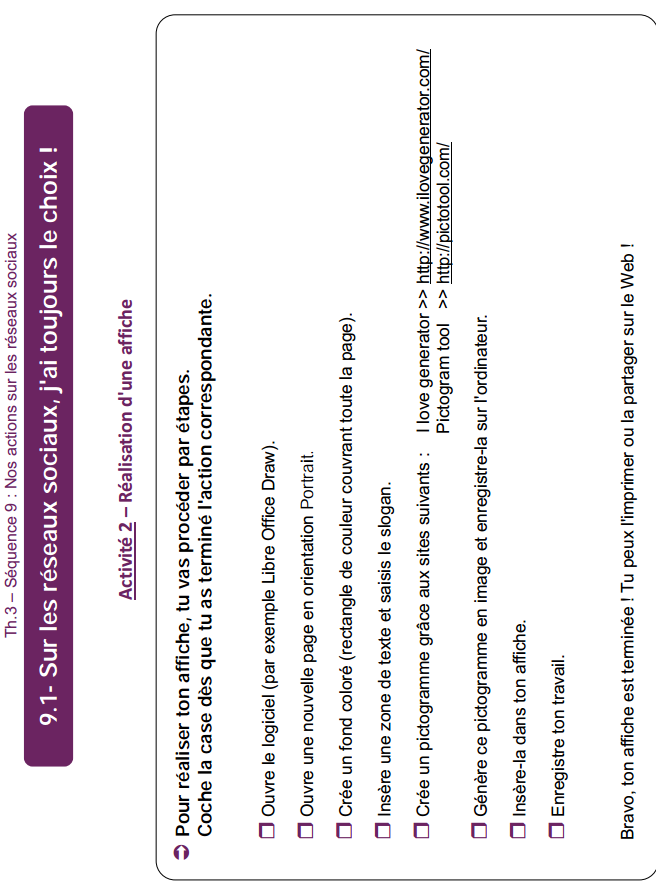 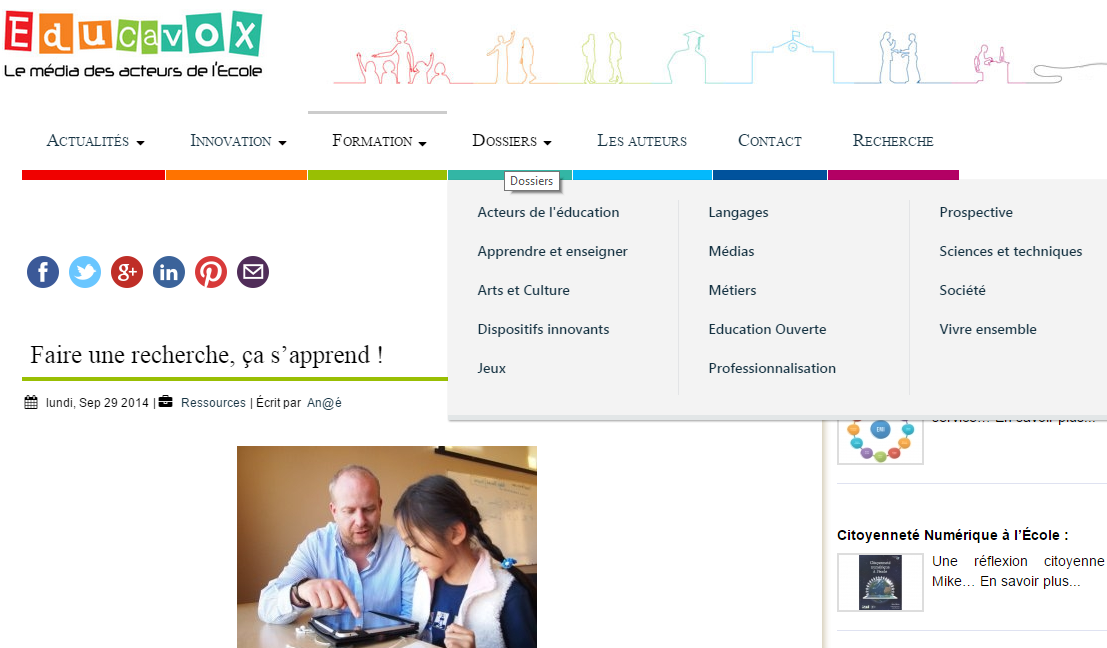 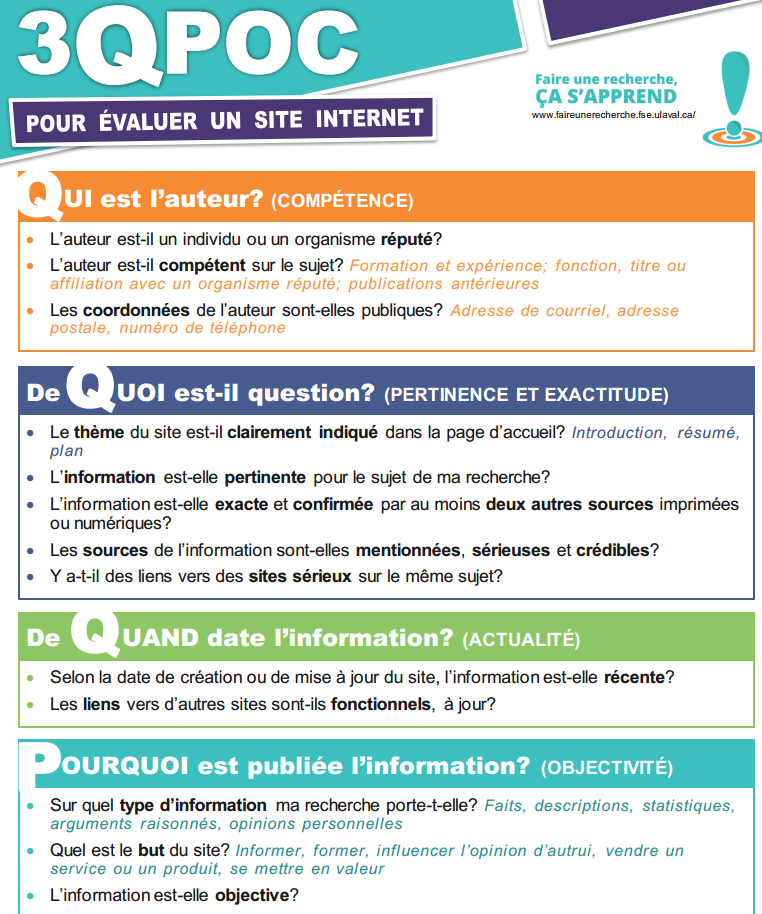 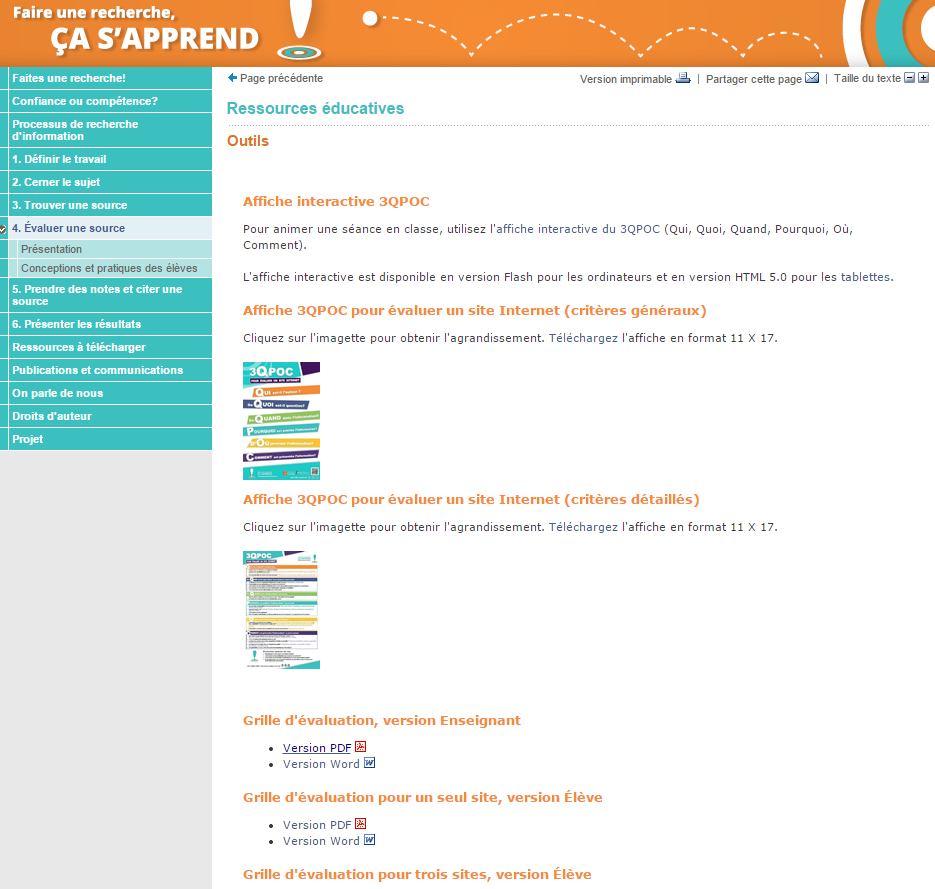 http://www.educavox.fr/formation/les-ressources/c-est-sur-internet-c-est-du-libre-donc-je-peux-tout-faire-tout-prendre?highlight=YTozOntpOjA7czo4OiJyw6lzZWF1eCI7aToxO3M6Nzoic29jaWF1eCI7aToyO3M6MTY6InLDqXNlYXV4IHNvY2lhdXgiO30=
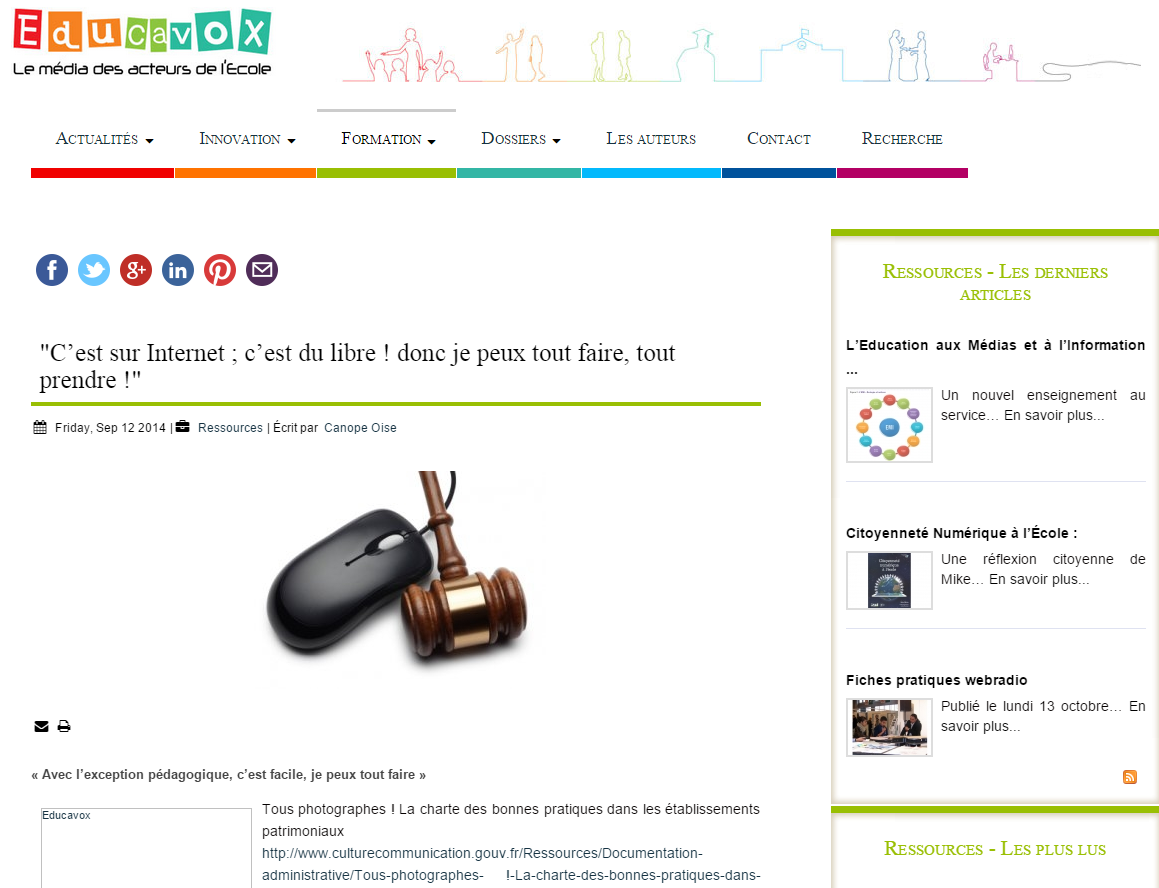 Un article sur la question des droits d’auteur 
(site Educavox)
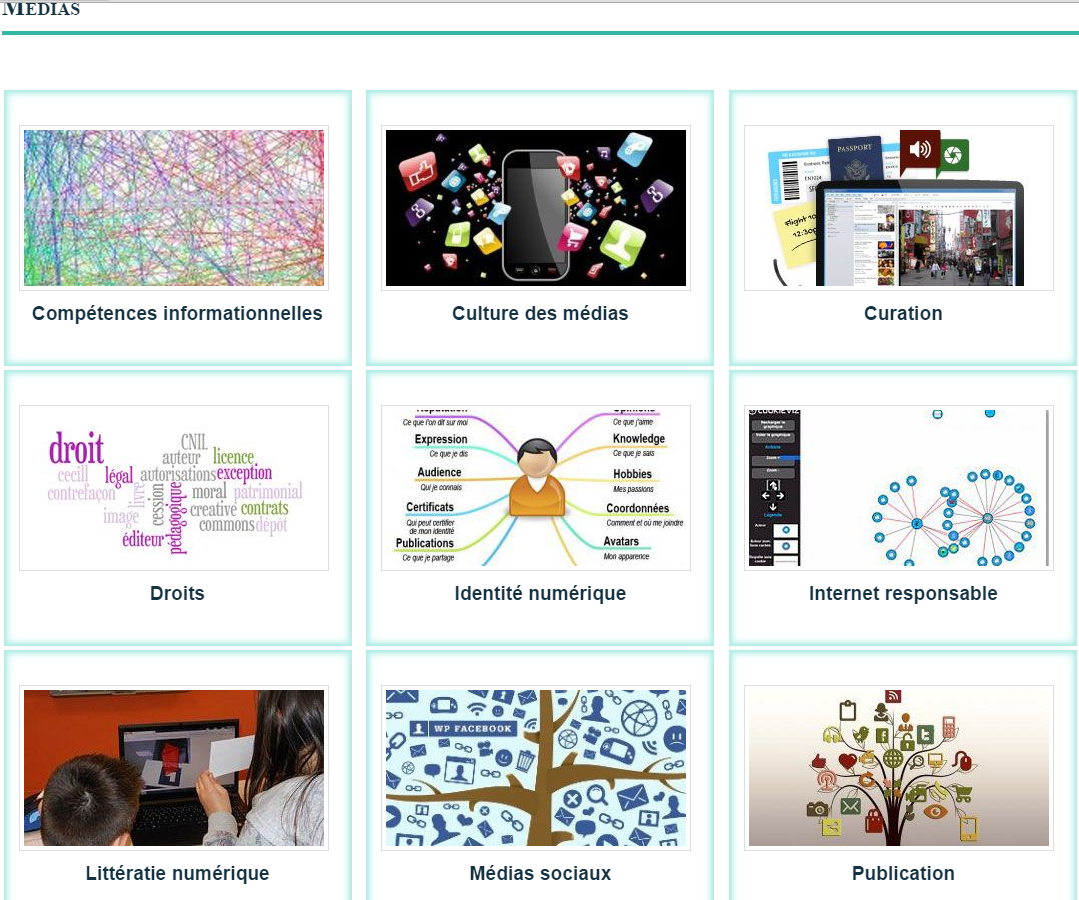